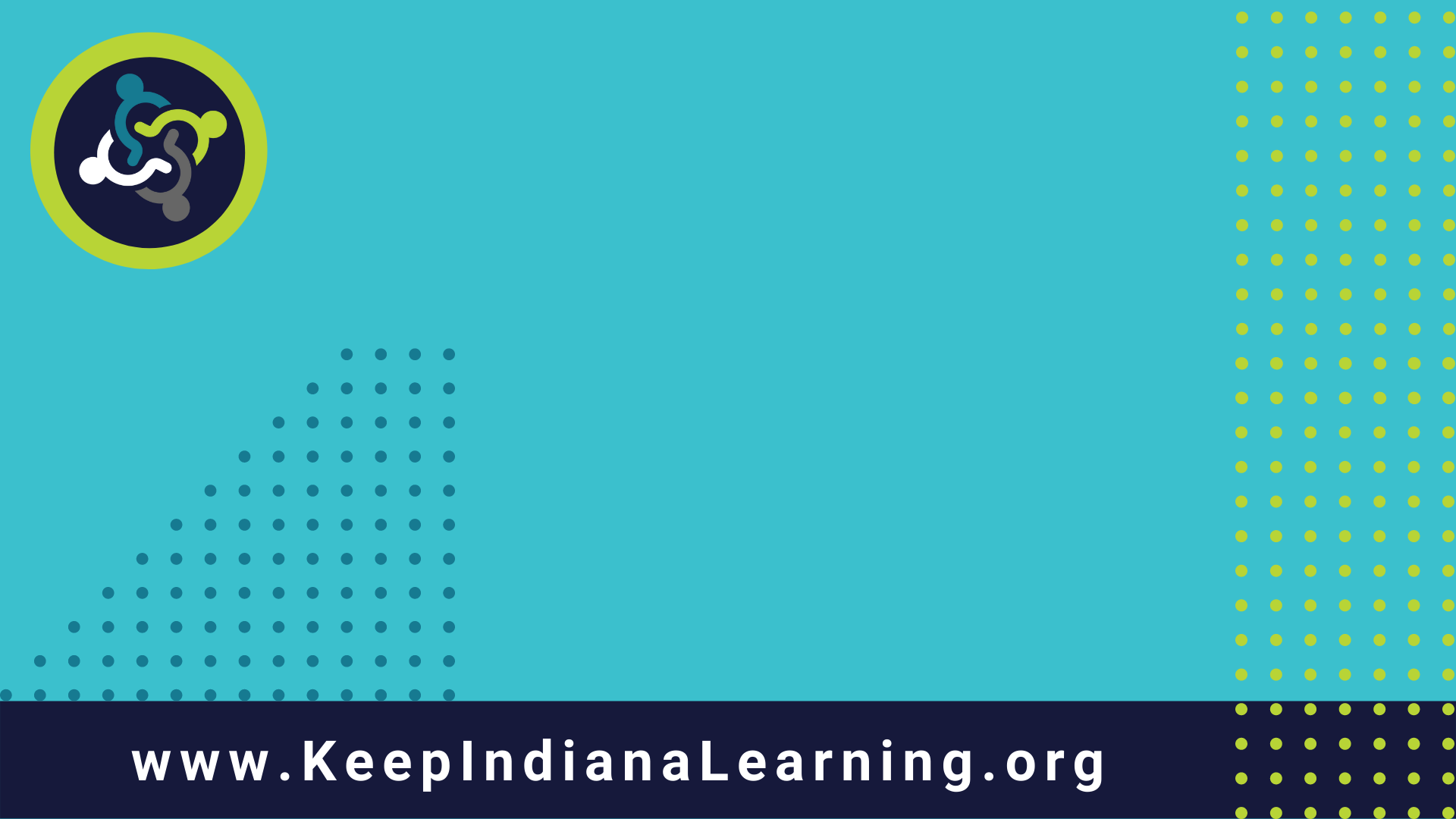 The Road to STEM Certification: 
Preparing for Your Site Visit
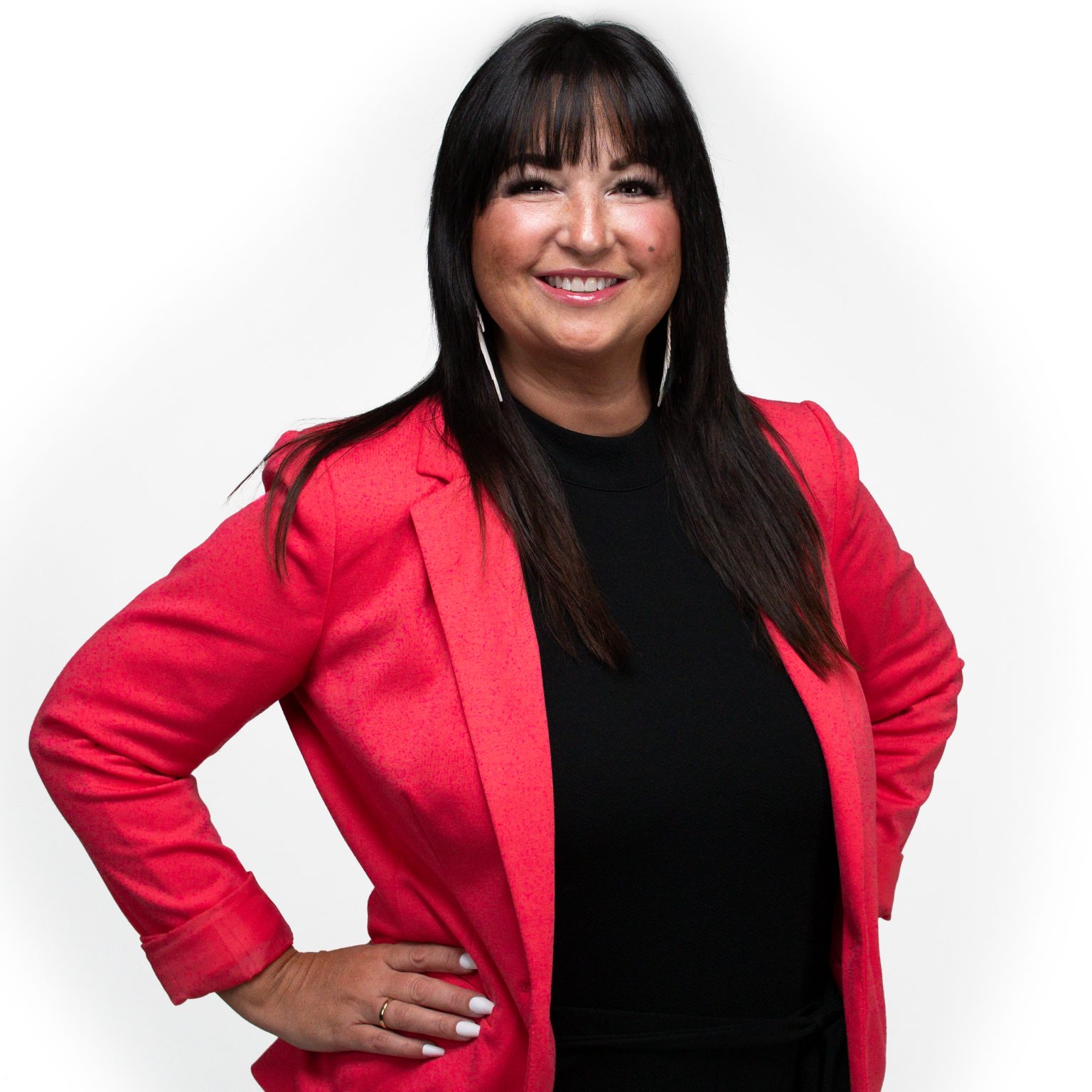 Presentation by:
Amanda McCammon
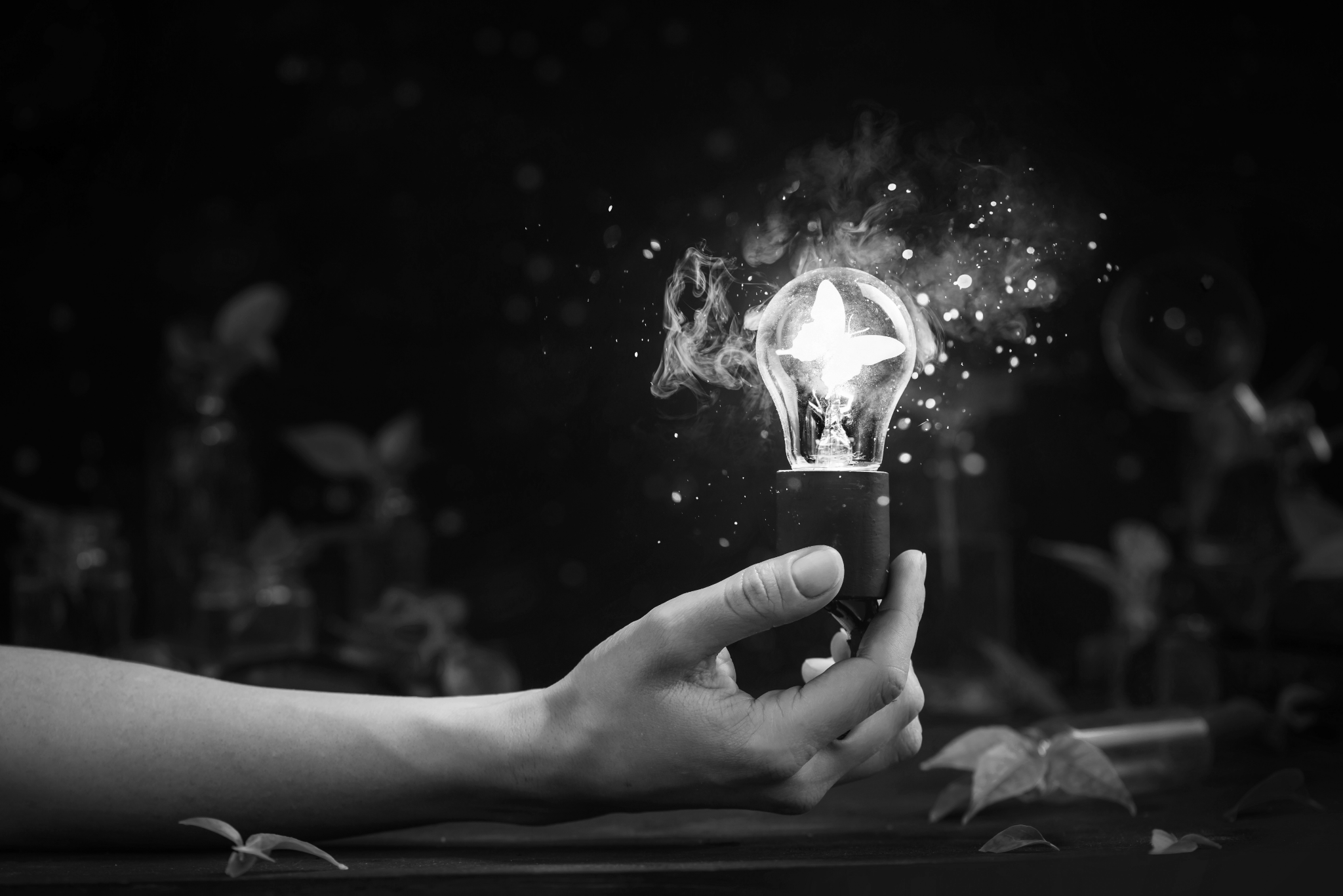 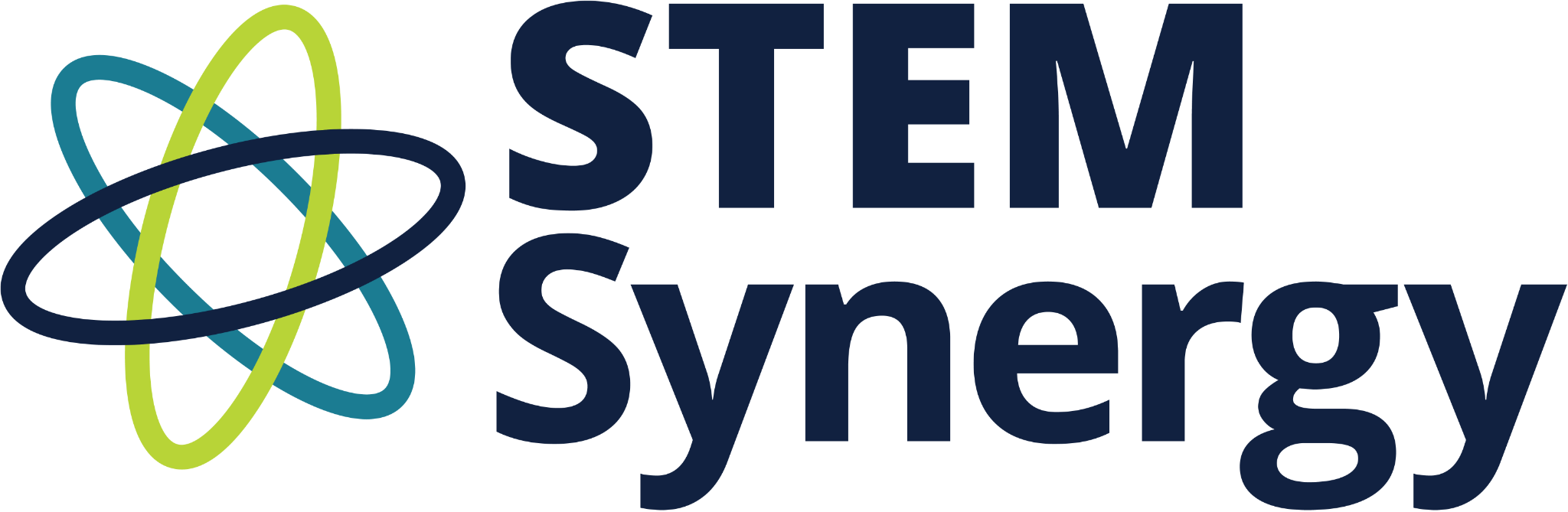 The Road to STEM Certification: Preparing for Your Site Visit
[Speaker Notes: SS is the STEM leg of KInL. SS is a STEM-centric community of practice committed to fostering the delivery of data-informed services, including high-quality professional development, resources, and support for STEM-focused districts, programs, and organizations in an endeavor to produce a combined impact greater than the sum of separate STEM efforts.
STEM Synergy is a result of numerous partnerships over the years and is the latest iteration of the Indiana STEM Ecosystem. 

Today’s session focuses on preparing for your site visit! Applicant schools will have received their feedback and score from IDOE by early February. Site visits will be conducted by mid April, followed by an official announcement by the IDOE in early May. This session should help you and your team in being prepared to rock this visit!]
Who I Am…
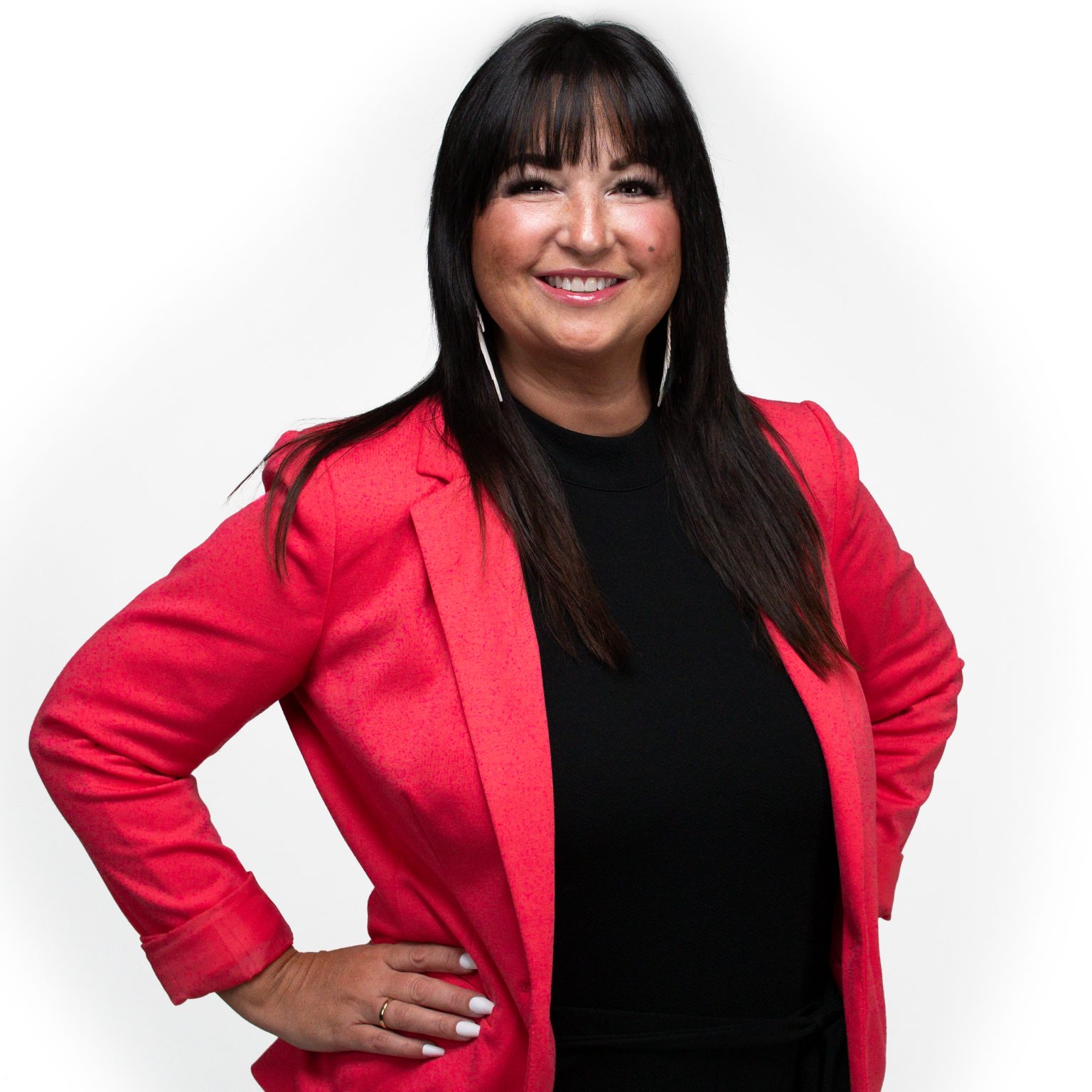 16 Years in Indiana Public Education
Former Teacher, Building Administrator, CTE Director, Student Services Coordinator, and Assistant Superintendent
Former IDOE Chief of Workforce & STEM Alliance 
Current KInL STEM Synergy Coordinator & Indiana STEM Ecosystem Lead
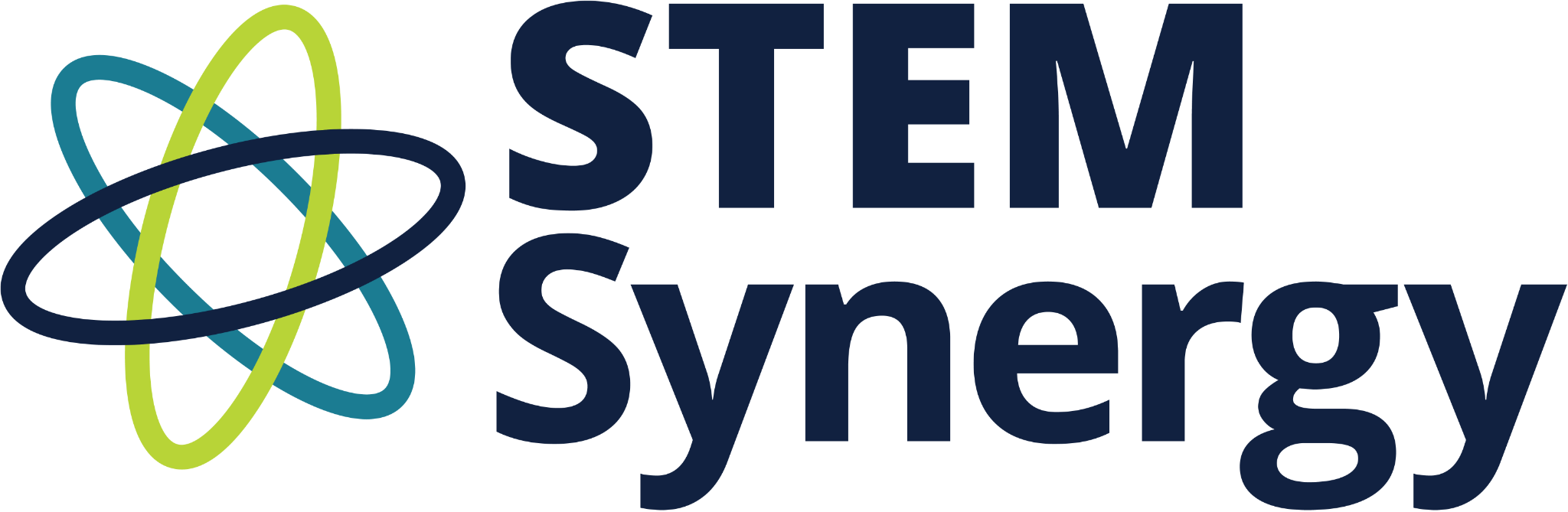 [Speaker Notes: Over a 15 yrs serving at all levels in Indiana education
Technology education and PLTW teacher, building administrator, CTE Director, Student Services Director, and Assistant Superintendent.
Two years at the State level as the Chief of Workforce & STEM Alliances.
Led the charge from the General Assembly in 2017 to develop a 6 year Statewide STEM strategic plan outlining Indiana's objectives for STEM education. 
Served across the nation as an educational consultant working toward equitable, high quality STEM for all. Amanda also serves as the Indiana STEM Ecosystem Lead and STEM Synergy Coordinator for CIESC/Keep Indiana Learning.]
Today’s Learning Outcomes
By the end of the session I will….

...be better prepared for the upcoming STEM Certification site visit.
…have additional insight that will assist my team in ensuring we have ample evidence to improve our chances at earning full STEM Certification post site visit.
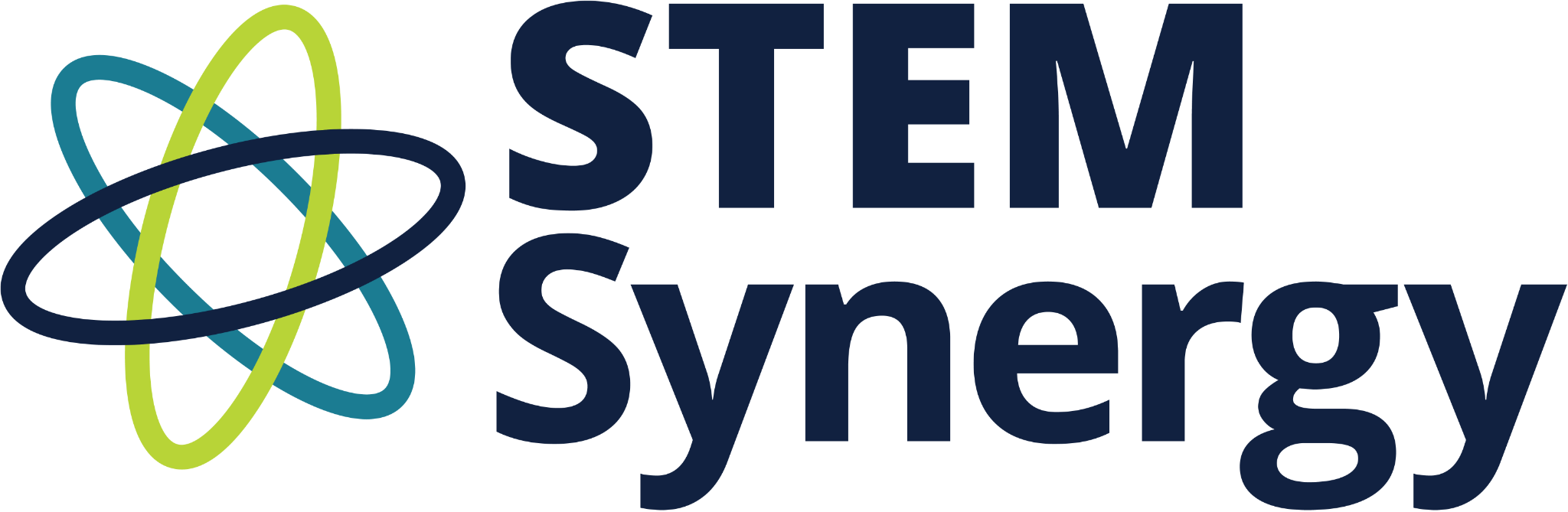 The Series…
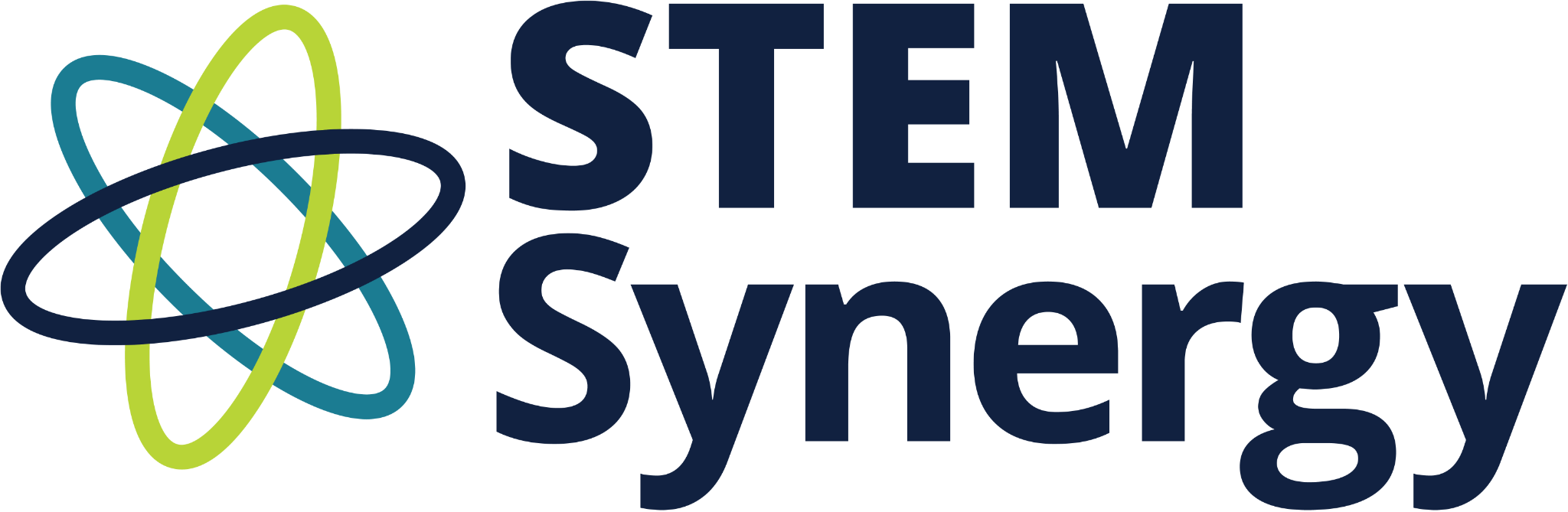 [Speaker Notes: As a reminder…This session is one of many within the Road to STEM Certification Series and is intended to provide “just in time” support for schools that have recently applied to the IDOE for STEM Certification but will also provide future insight for those schools looking to apply in the future. Although you can view any of the sessions in the series in any order that suits you, there is a rhyme and reason for the established order, as it aligns to the steps in the process and the timeline set by IDOE.
Your Application Questions Answered by IDOE - was recorded live October 6, 2021 & Coming in August 2022 Live
Finalizing and Submitting Your Application - Open Help Sessions - October 2021 (Coming in September 2022)
Using the Feedback to Build Your Evidence - (Live) December 14, 2021,now on demand
Preparing for Your Site Visit (On Demand) - February 2022
Learning from Each Other Showcase of schools (On Demand)  - Coming in March 2022
Announcing & Using Your Status (On Demand) - Coming in May 2022
Getting Buy-In (On Demand) - Coming in May 2022
2022-23 Application Review (On Demand) - Coming in June 2022]
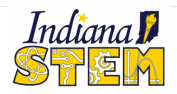 Site Visit Prep & Purpose
PURPOSE:

CONFIRMATION of evidence submitted

DEMONSTRATE & SUBSTANTIATE of missing elements
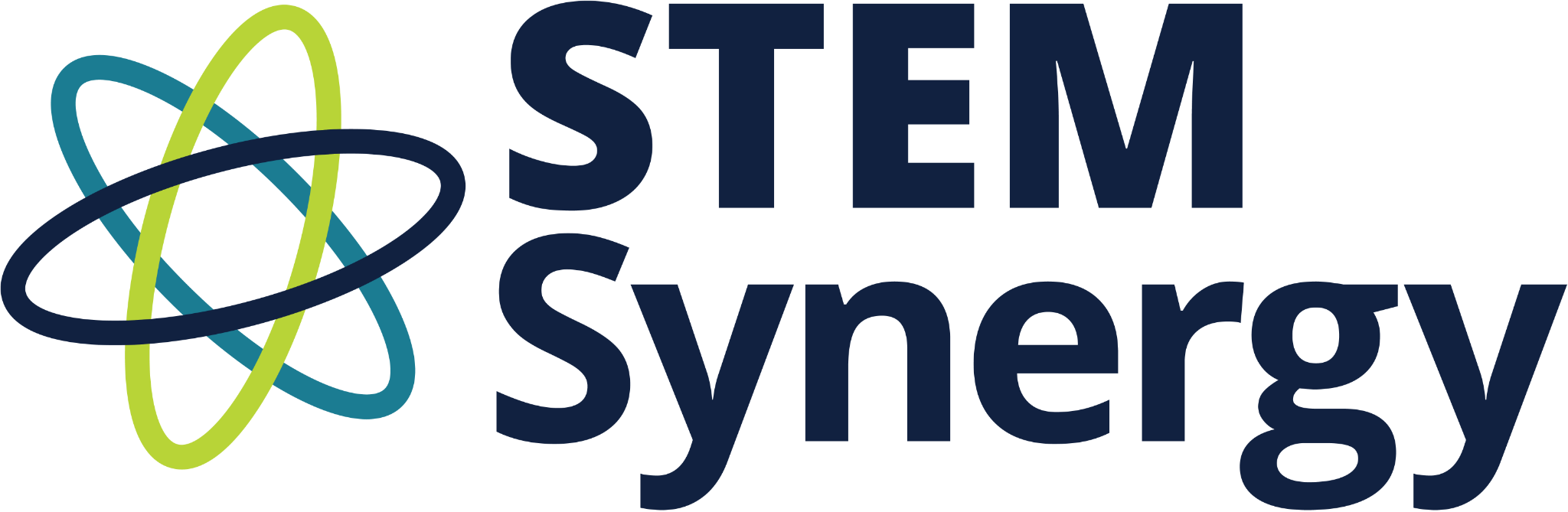 [Speaker Notes: CONFIRMATION of evidence submitted (likely will not be able to show ALL of these) PICK AND CHOOSE your BEST 
DEMONSTRATE & SUBSTANTIATE of missing elements in rubric where full points were not awarded…if you believe and have evidence that more points should be awarded (DEPENDING ON HOW MANY - YOU MAY NOT HAVE TIME FOR ALL - FOCUS ON THOSE YOU REALLY THINK YOU CAN EARN BACK BASED ON THEIR LIVED EXPERIENCE AT SITE VISIT)
Think of how you can immerse them in your STEM culture! 
As a part of the site visit, IDOE’s STEM Certification Team will revisit the school’s Google Site (or approved alternative) and compare it with the additional evidence and supporting documentation obtained that day. A preliminary score (and embargoed certification status) will be shared with the School Leadership Team at the conclusion of the site visit.]
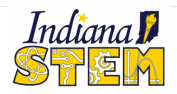 Site Visit Prep & Purpose
PREP:
Meet with your STEM team/Review detailed score from IDOE
Determine - What visual/tangible evidence will you provide the visiting team with that will showcase the evidence submitted? 
Identify areas you did NOT receive all points that you disagree with & how you will showcase why you deserve those points.
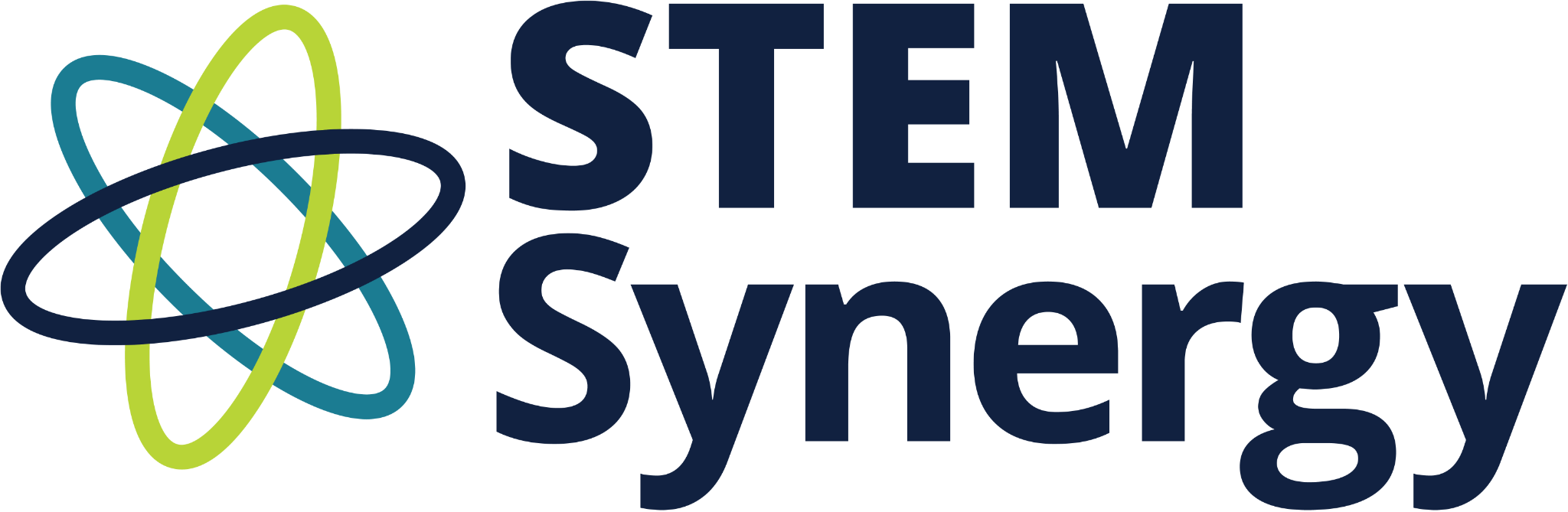 [Speaker Notes: Meet with your STEM team/Review detailed score from IDOE
Determine - What visual/tangible evidence will you provide the visiting team with that will showcase the evidence submitted? 
Ideally this is something they could not have evidenced via the application submission.
Identify areas you did NOT receive all points that you disagree with
Determine how you will showcase why you deserve those points
BE SELECTIVE and ONLY FOCUS ON THOSE YOU KNOW YOU CAN SHOW!
Make sure you update your Google site with any additional evidence you are providing at an attempt to increase your score. 
As a part of the site visit, IDOE’s STEM Certification Team will revisit the school’s Google Site (or approved alternative) and compare it with the additional evidence and supporting documentation obtained that day. 
Refer to what you included in the Additional Evidence Report you submitted as a starting point]
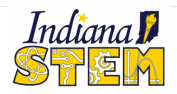 Day Of…
Key Players, the whole internal team doesn’t need to be there, but have adequate representation from partners
They are more interested in seeing your STEM evidence in ACTION! 
Be VERY explicit if you show them new evidence for an area you DID NOT get all the points 
CALL THIS OUT CLEARLY
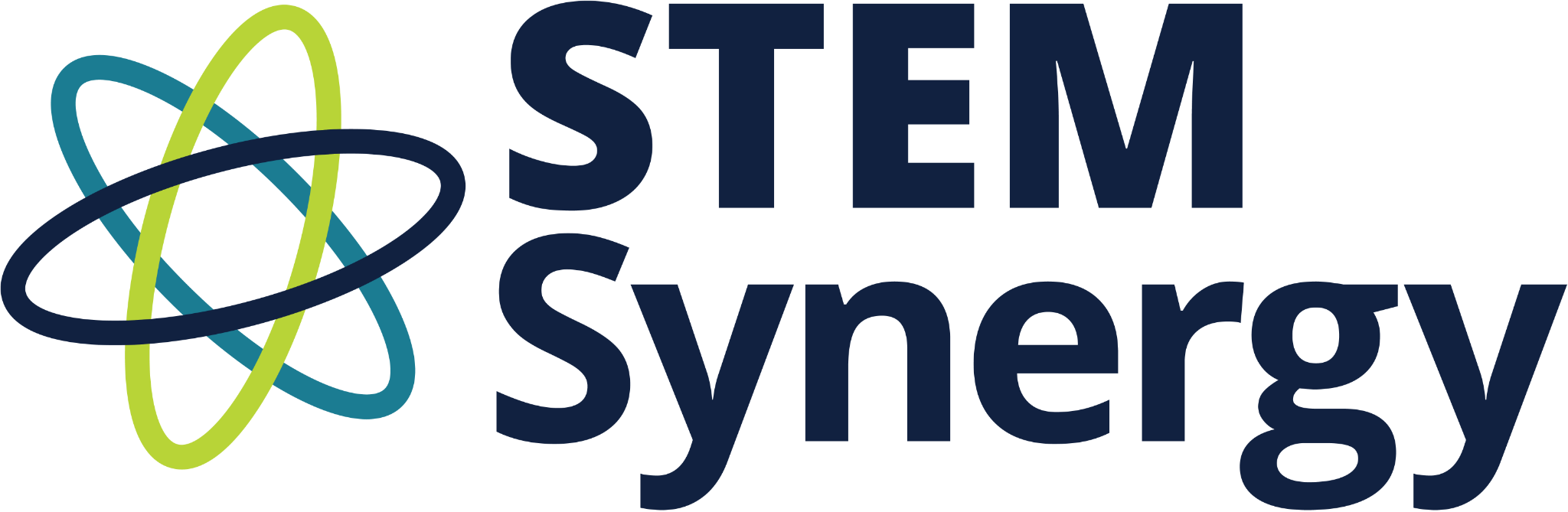 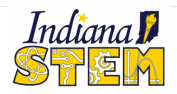 Day Of…
Have an agenda/schedule to follow & stick to it
Prep your teachers and students for your visitors
No dog-and-pony show…..they can tell
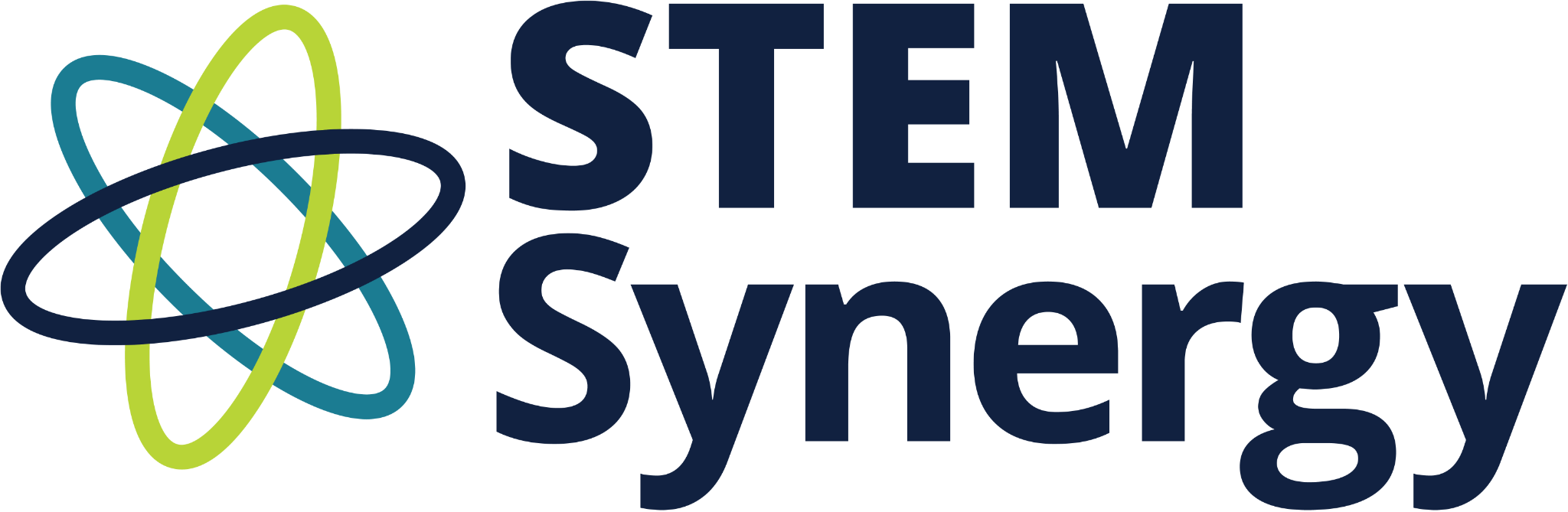 [Speaker Notes: Make sure you have:
All needed evidence printed and easy to navigate for the IDOE team.
A conference room or classroom with ample space for them to review any printed materials. 
Remember, being awarded STEM certification means you are fully integrating STEM across all subjects and grade levels. It is embedded into your school culture, not just your curriculum. It is OBVIOUS and INTENTIONAL. Honestly, if you have made it to a site visit, and you are struggling to show that this is the reality for your school, then your school may simply not yet be ready for full certification. You may have some more work to do…which is ok…and this site visit will still give you VALUABLE feedback that you can use to move this forward!]
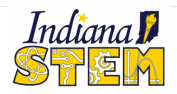 A Few Look Fors…
Student-centered, active learning 
Collaborative learning 
PBL/Inquiry Based Teaching and Learning
Engineering Design Process 
Integration of disciplinary content and skills
Use of STEM content and vocabulary 
Authentic connections to the real-world 
Differentiated instruction/learning opportunities
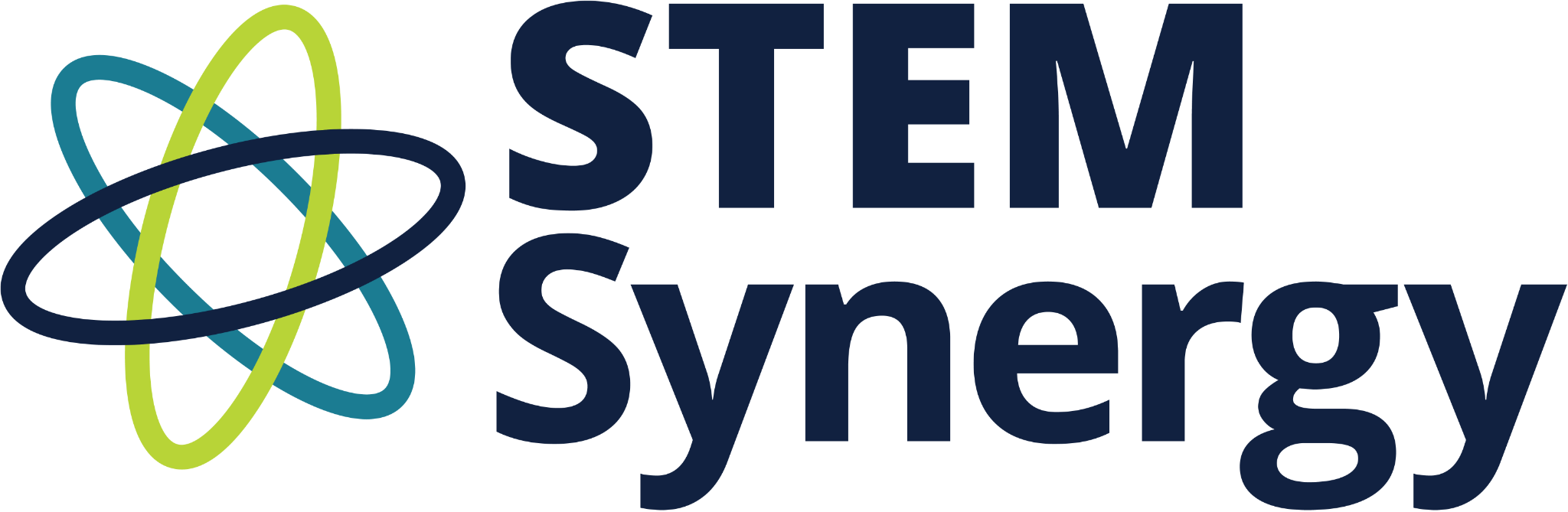 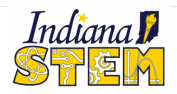 Questions to Consider…
How are the students demonstrating active learning? 

How are students collaborating with each other? 
What activity(s) are students engaged in while collaborating?

In what ways is the activity(s) integrating content/skills within or between disciplines?
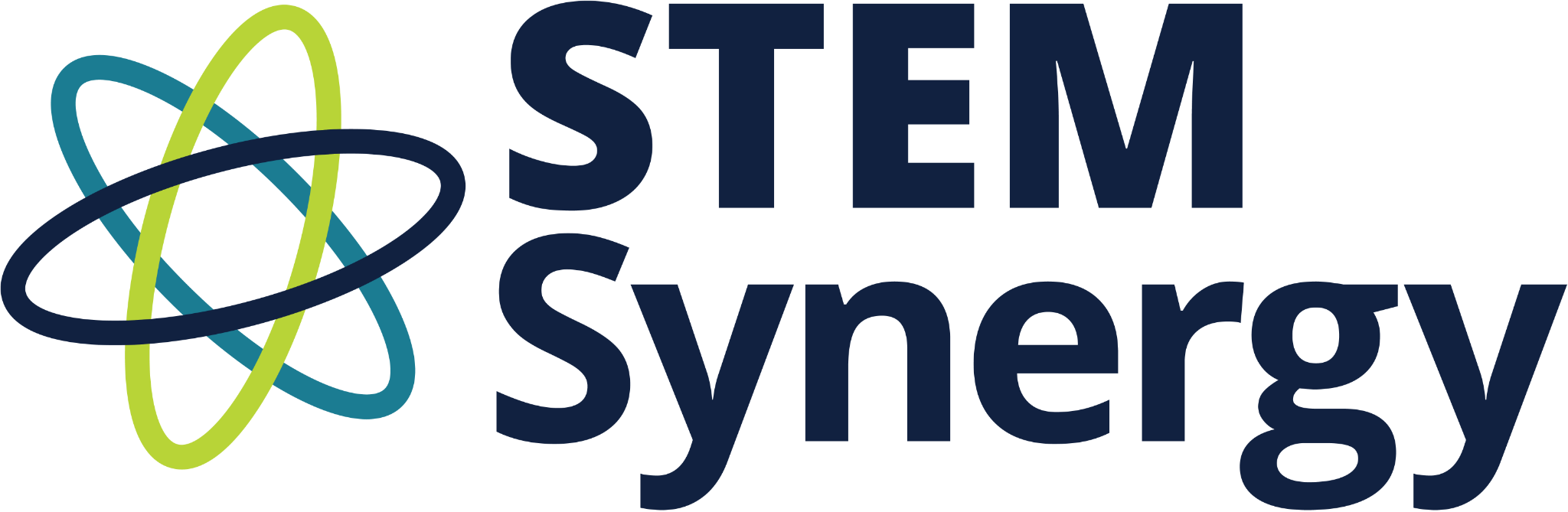 [Speaker Notes: As you visualize the day of…here are some things to ask yourself…
Specific behaviors might include but are not limited to speaking, listening, sketching, comparing, observing, recording, manipulating, predicting, discussing, planning, testing, organizing, building, etc. 

These things should be obvious to the reviewers, not just to your internal team.]
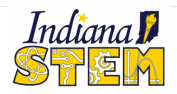 Questions to Consider…
What appropriate STEM content and practices vocabulary are the teacher and/or students using? 

Are the teacher and students connecting STEM concepts to the real-world?
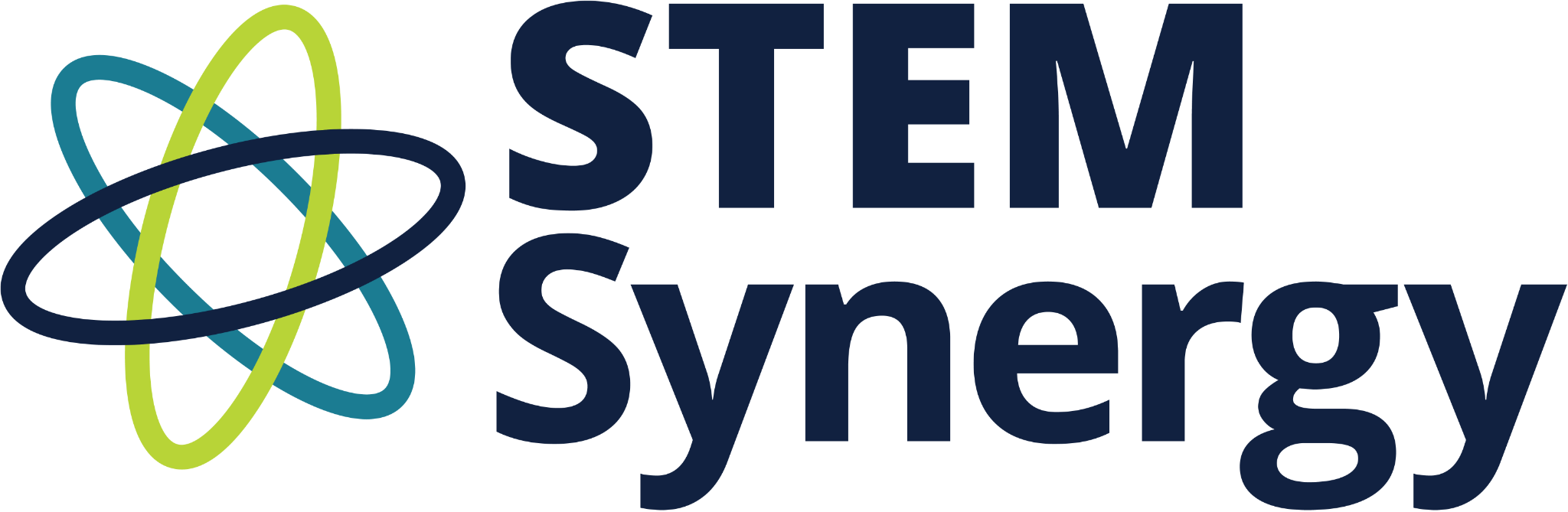 [Speaker Notes: Examples might include but are not limited to: engage, explore, explain, elaborate, evaluate, inquiry, engineering design process, criteria, constraints, plan, prototype/model, measurement, test, results, analyze, improve/revise, optimize, report, reflect, communicate, collaborate/teaming, etc.]
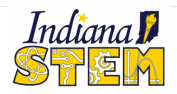 Connecting Q’s to the Rubric…
1.2 Learning Modalities
…explicit plan for continuity of STEM learning regardless of modality including…
Integrated STEM lessons in the context of solving a real world problem.
Students work in a team either synchronously or asynchronously.
A variety of methods are used to assess STEM learning.
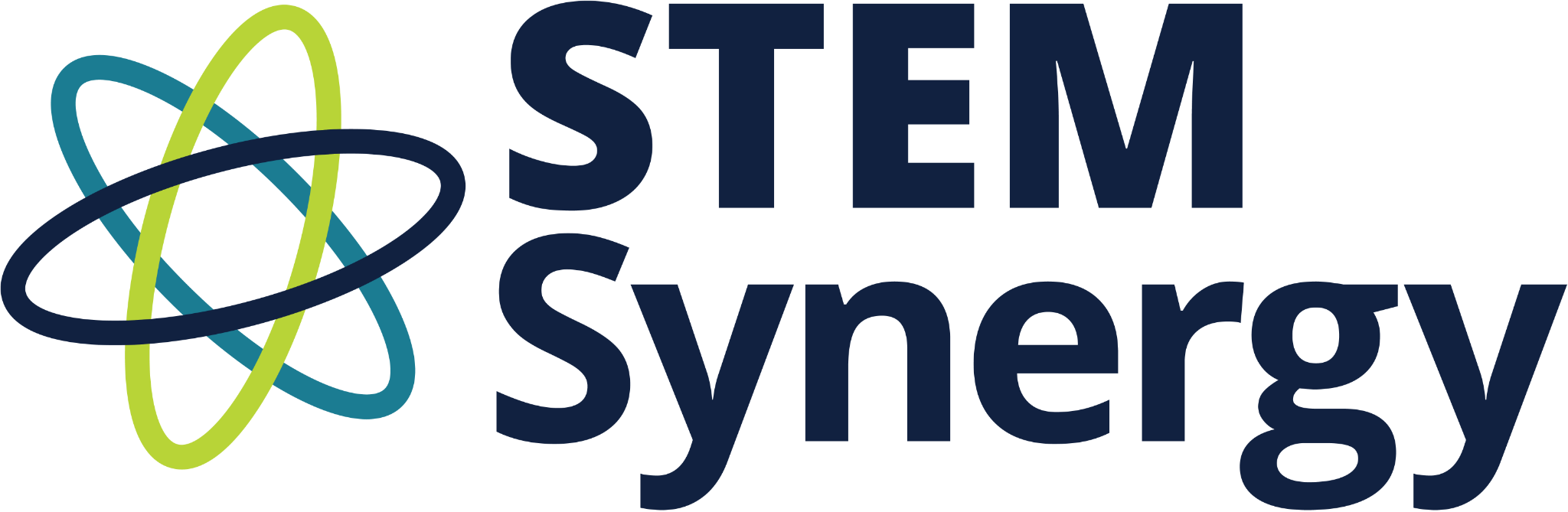 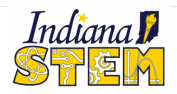 Connecting Q’s to the Rubric…
1.10 Equity
Elementary: 100 percent of students participate in integrated STEM instruction/programming, other than related arts classes 
Middle School and High School: STEM elective enrollment, including AP/dual credit, mirrors school demographics 
HS STEM Program: STEM program enrollment, including but not limited to AP/dual credit, mirrors school demographics.
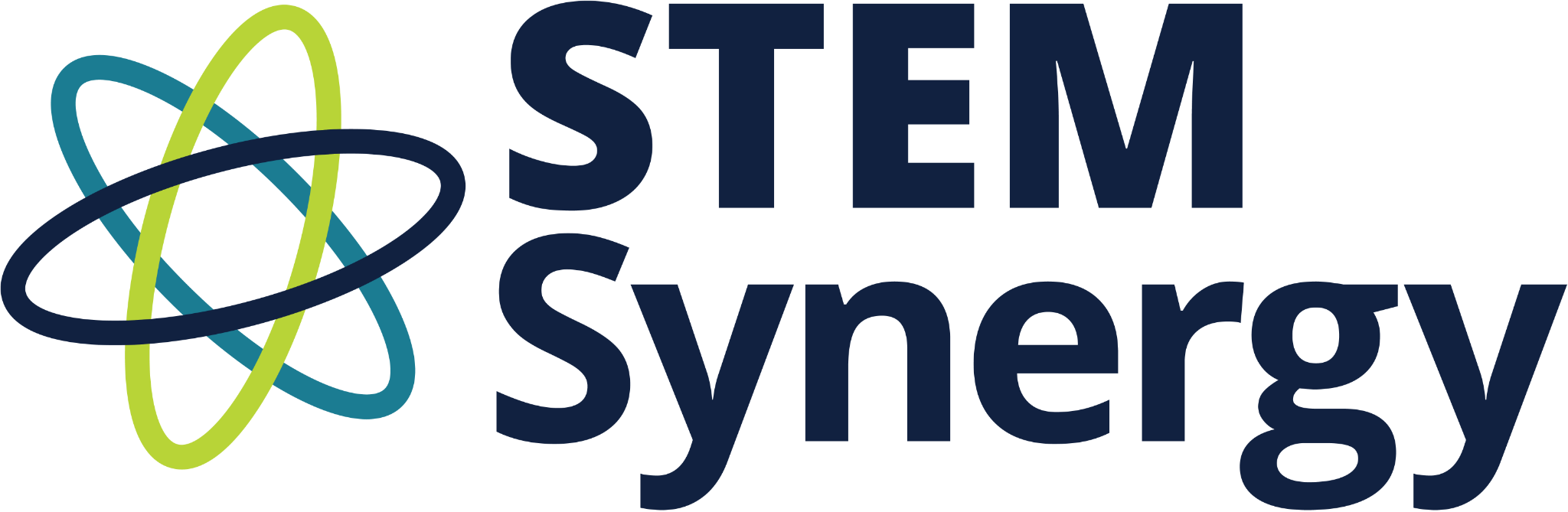 [Speaker Notes: Elem - an integrated approach should be able to be seen day of visit! MS & HS - seen in scheduling]
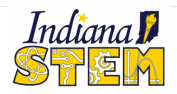 They Should See (LIVE IF POSSIBLE)….
Real world problem solving
Inquiry and Problem Based Learning
Students ENGAGED in Active/Authentic learning
Teachers as the FACILITATORS of thinking and learning 
Sharing and discussing integrated STEM units of instruction (PLC’s, etc)
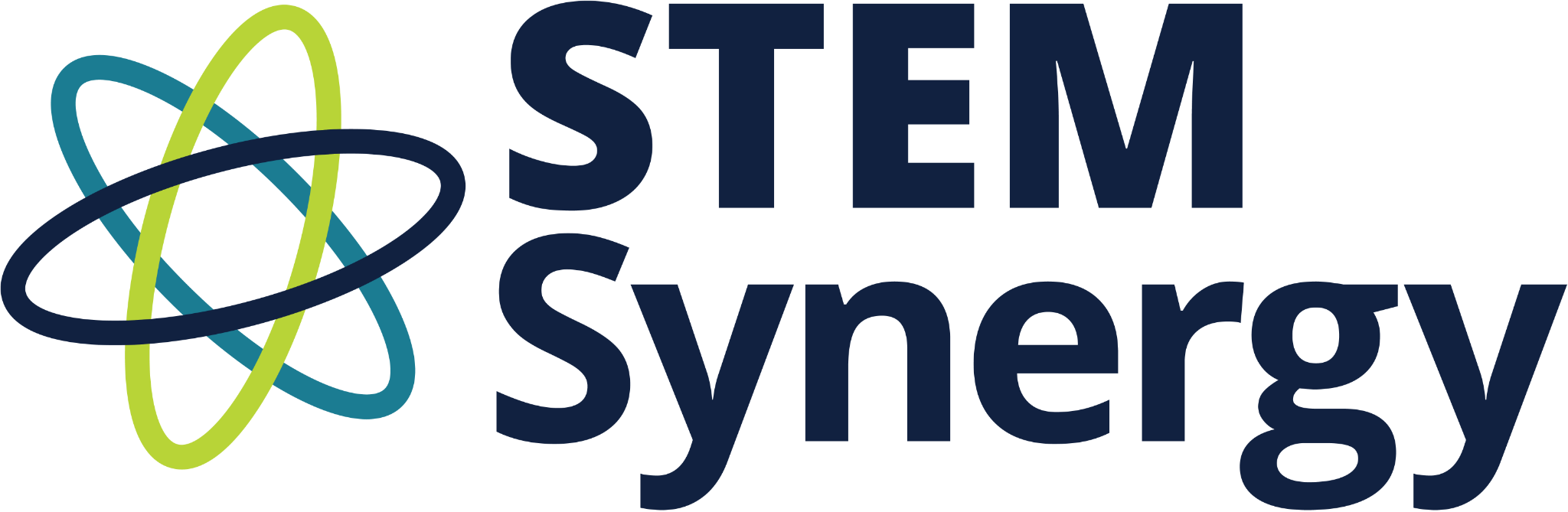 [Speaker Notes: Teacher - no sage on the stage!

Rubric says - (3.2) At least 50 percent of teachers use a STEM instructional approach in the context of solving a real-world problem or challenge]
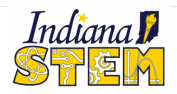 Remember…
This is time to show them they were correct to give you all the points where they did, and that they were incorrect in not awarding you full points in other key areas! PROVE IT ON SITE!


You are doing awesome things, show it off!!
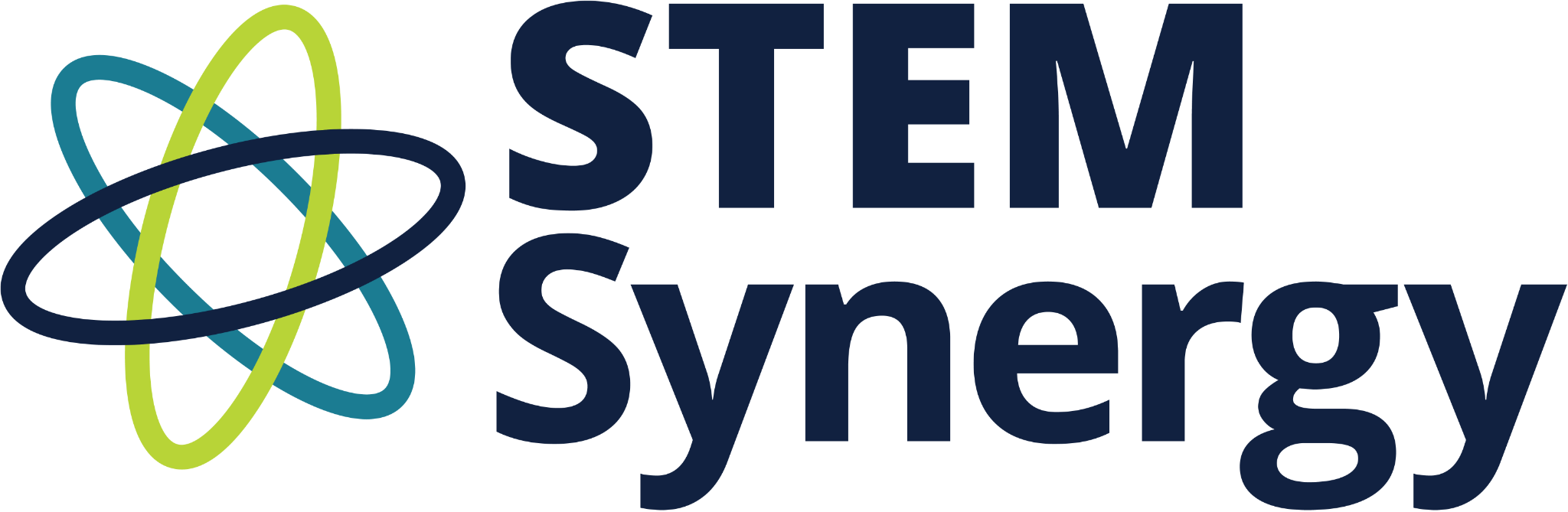 [Speaker Notes: This is your chance to get more points where you need them and prove how awesome you are!]
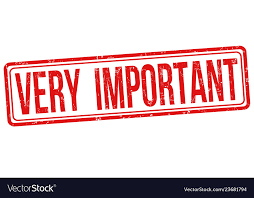 Timeline REMINDERS:

Site visits completed by mid-April 
Official announcement of STEM Certified Schools by early May
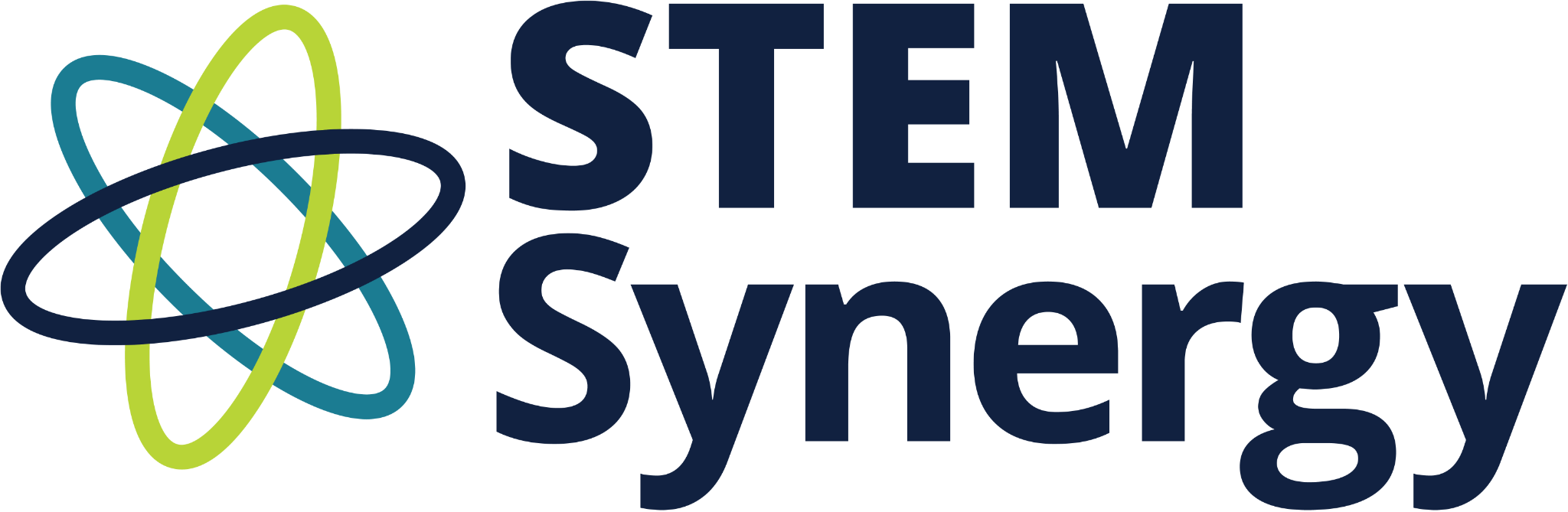 [Speaker Notes: Applicant schools will have received their feedback and score from IDOE by early February. Site visits will be conducted by mid April, followed by an official announcement by the IDOE in early May.]
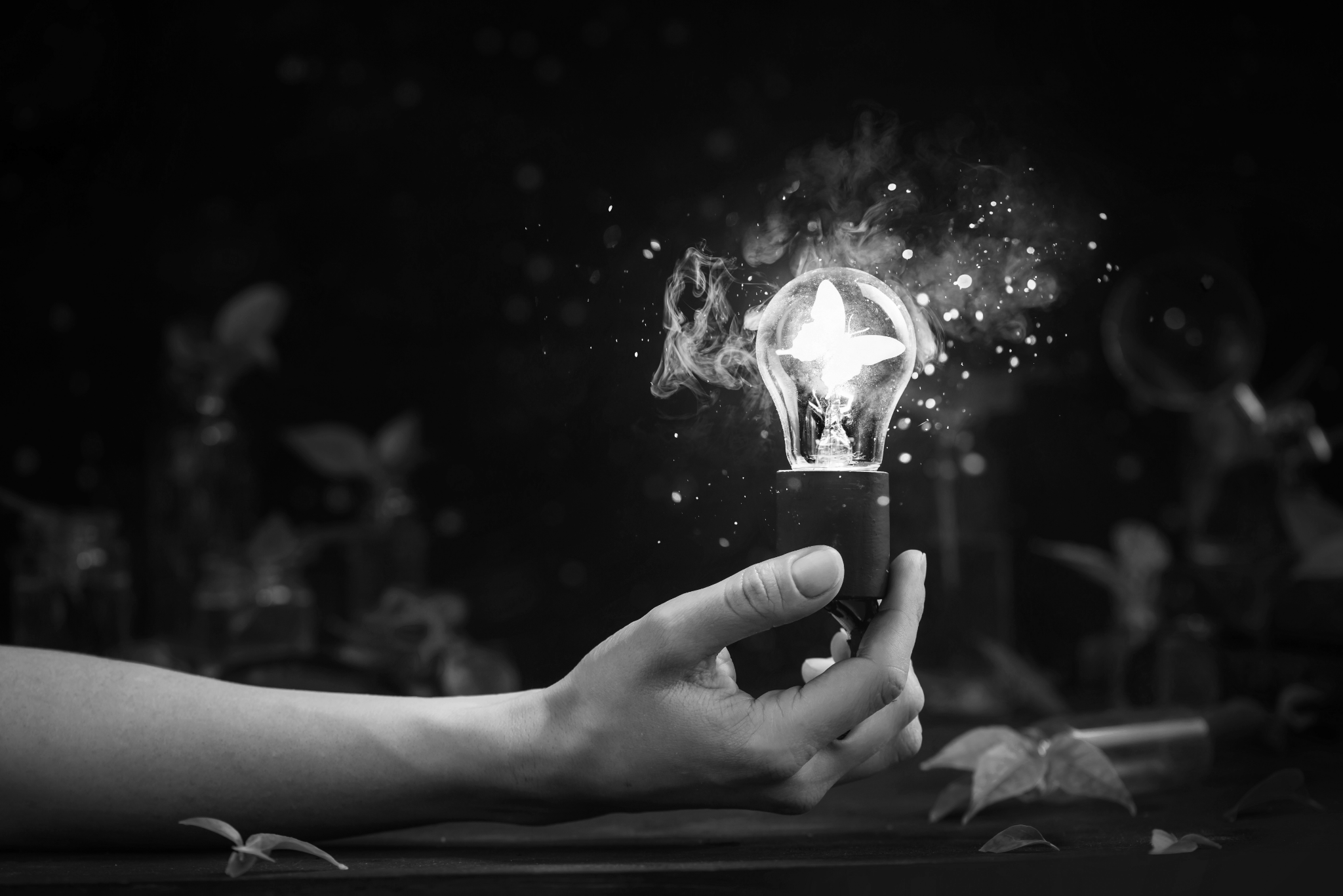 THANK YOU!!
STEM Synergy Coordinator
Keep Indiana Learning
Amanda McCammon
amccammon@ciesc.org
www.KeepIndianaLearning.org
Twitter: @AMcCammon_
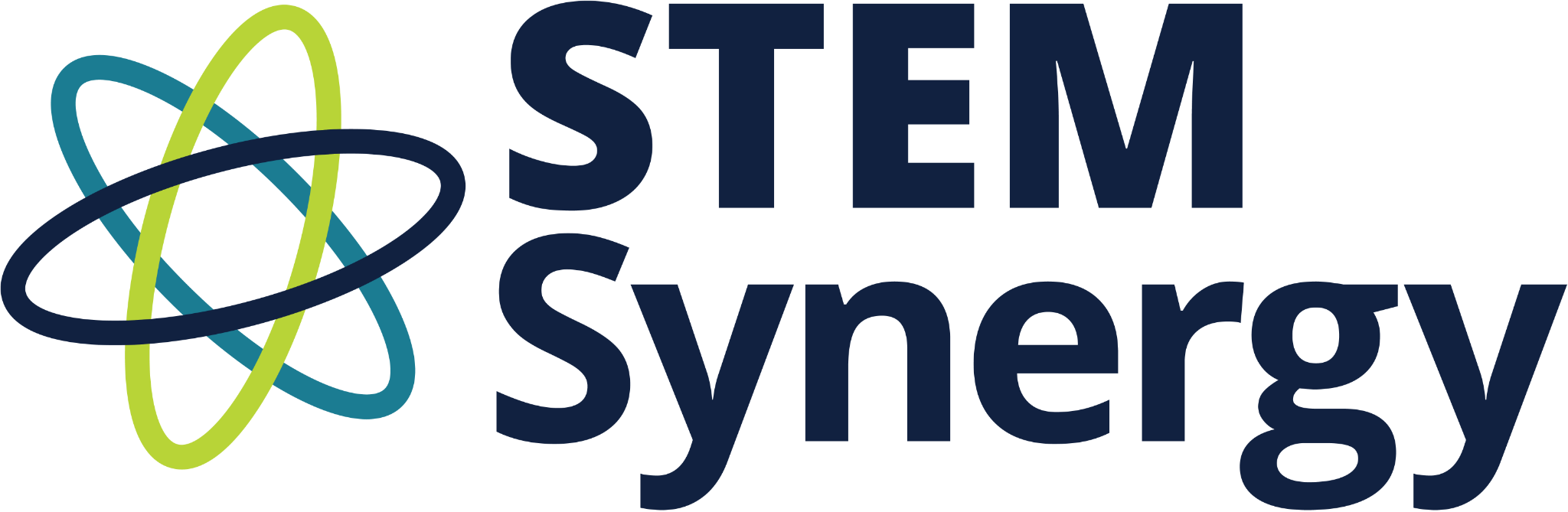 [Speaker Notes: As always, feel free to reach out with questions. 

Need More Individualized Support? Reach out!]